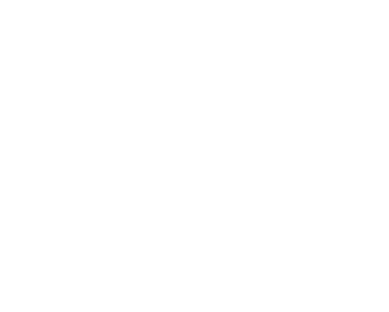 WP3 Development and Implementation

Development of the matchmaking systems and TERCA model
Deliverable 3.3
(Related Tasks T 3.1)
1
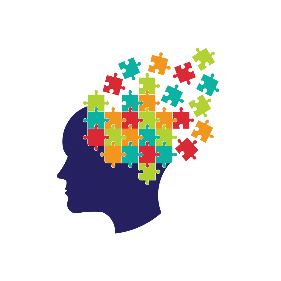 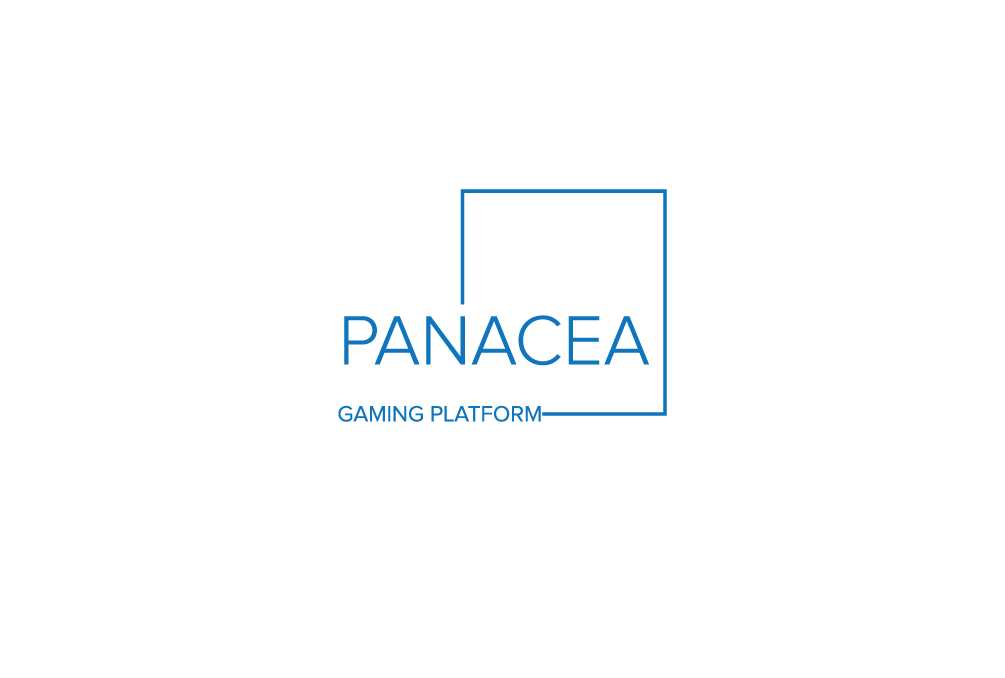 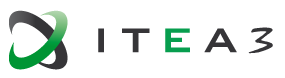 Objective
The Matchmaking system is a platform that supports the realization of ideas among stakeholders involved health games/apps. This facilitates development process from the idea stage to the implementation, verification and business.
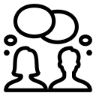 Stakeholders
They develop health-related games and apps. Also, they want to find the right clinic or hospital to test their application.
SW Companies
They study to solve health-related problems and verify the therapeutic effectiveness of the solutions developed.
Health institutions
Idea owners
Anyone who has ideas to solve health problems.
2
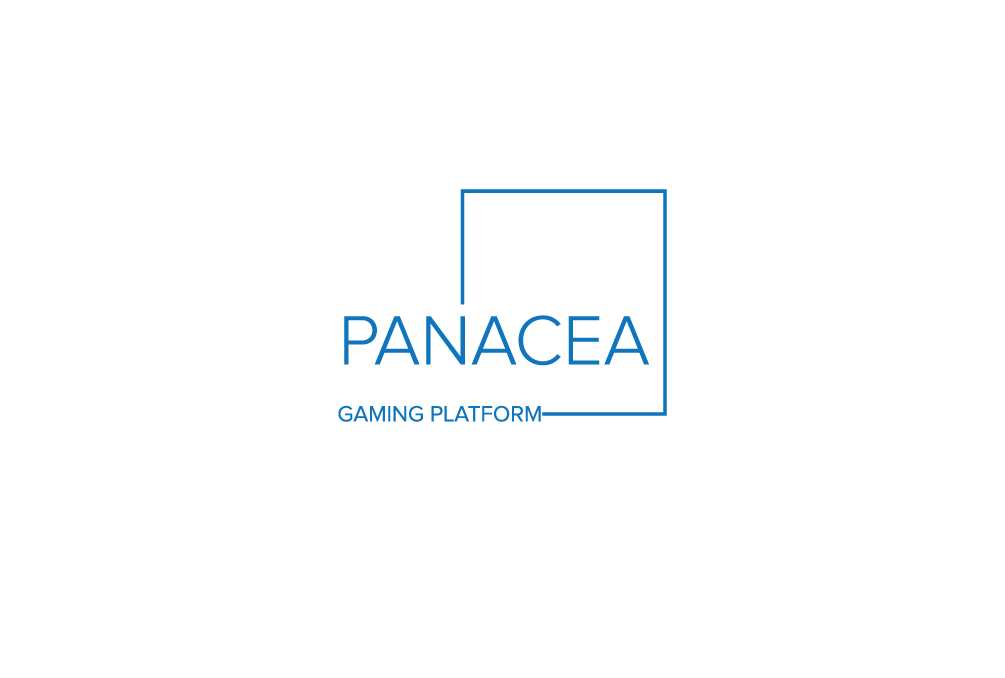 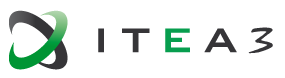 Scenarios 1. Idea or app registration
Idea owner
Researcher
(Health Institution)
Medical Advisory Board(PGP)
Idea realization
Ideas
Input data
decision
Publication
Evaluation
(TERCA model)
Matchmaking  System
Users can view
App registration
Input data
Health
Apps/Games
Clinical Trials
By user request
3
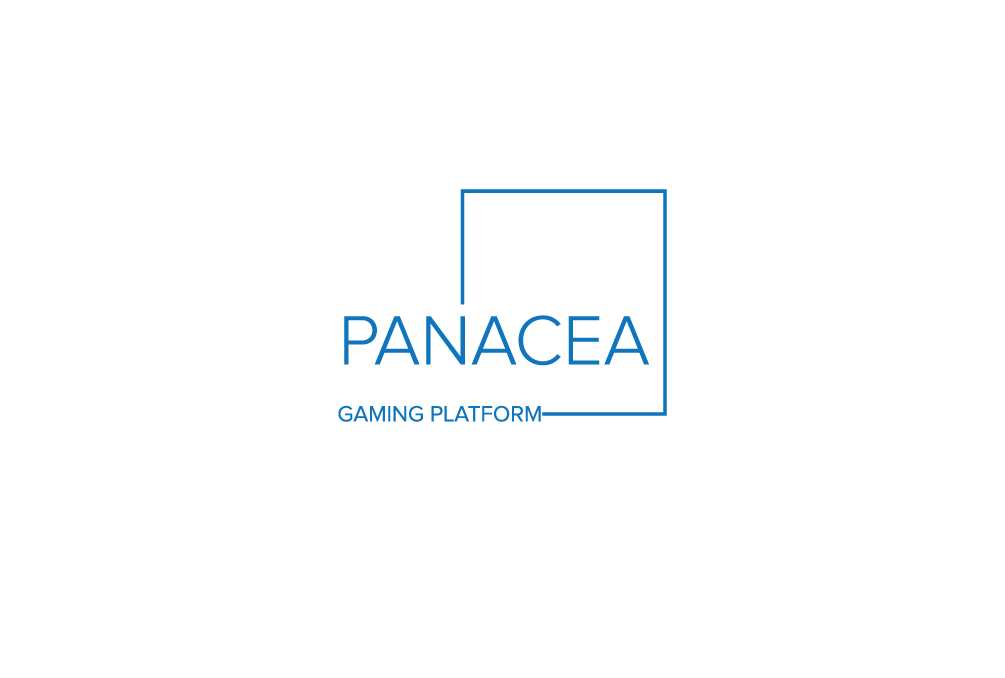 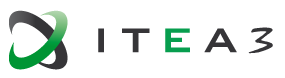 Scenarios 2. Find a suitable solution of my problem - recommendation
App Stores, 
External sites
Matchmaking system
Health Institution
Keyword search
For Apps/Games
Check reviewer’s comments, OWL Scores
Display ideas, Apps, and Games
Problems
Download
Select filter
I want to solve ~~
For Ideas
Contact owner
Disease, Cognitive disability
Ex. Dementia, MCI, Autism
4
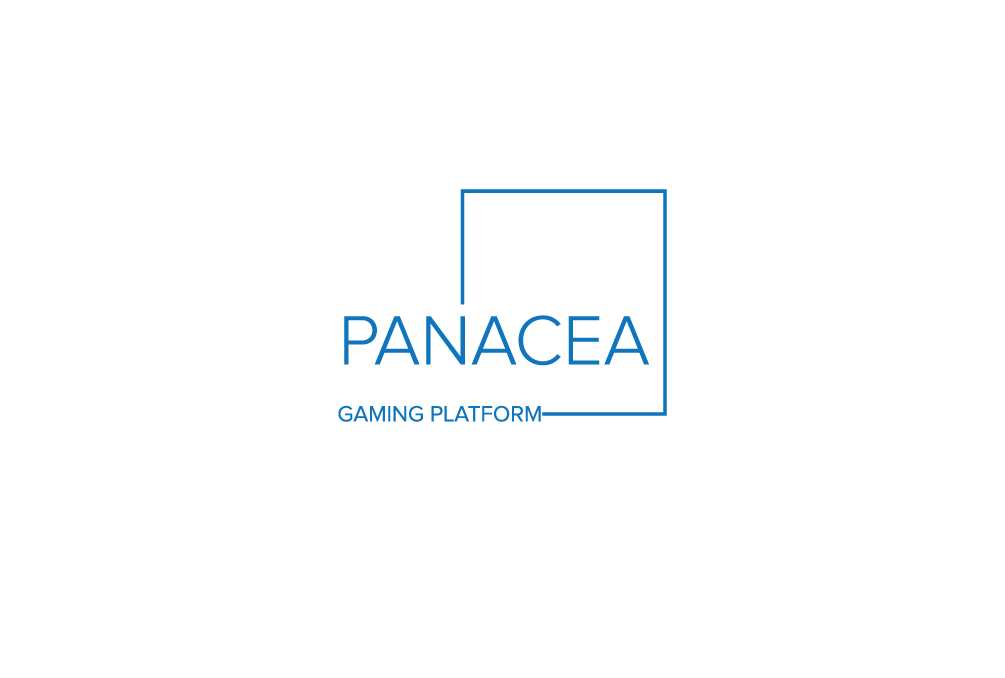 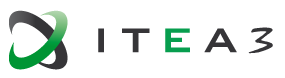 Scenarios 3. Evaluate the register ideas or apps
Idea owner
Researcher
(Health Institution)
Medical Advisory Board(PGP)
New ideas
Input data
Find a developer
Evaluation
(TERCA model)
Matchmaking  System
Ideas
Go public
Feedback or request data
Elaborate ideas
Technical and clinical
5
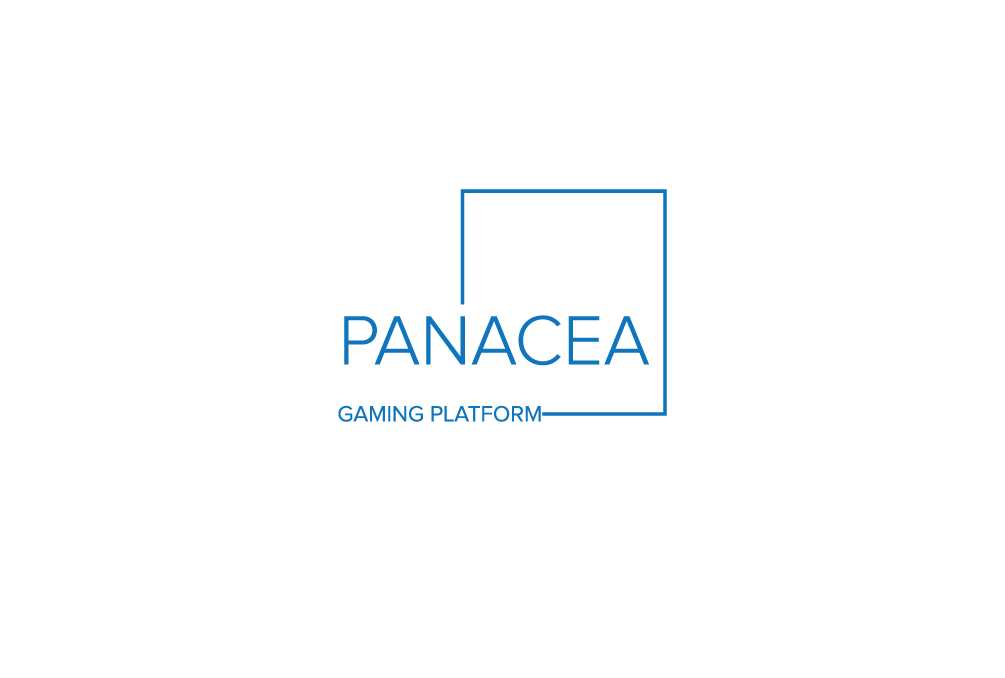 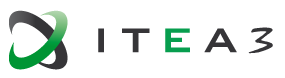 User Flow
User
2.1.1
Edit info.
2.0.0
Sign in
1.0.0
Sign up
2.1.0
lost password
Legend
3.1.0
App Detail
4.0.0
Register App
3.0.0
App list
1st step
2nd step
3.1.3
edit reviews
3.1.1
Review list
3.1.2
Write reviews
Delete review
5.1.2
Edit App contents
5.2.1
Assign reviewers
5.1.1
List of Apps
5.0.0
MyPage(M)
5.1.0
App Management
5.2.1
List reviews
5.2.0
Manage reviews
5.1.2
Edit review
5.3.0
Edit(M)
5.3.1
Password
5.4.2
Sign Out
5.4.1
Edit profile
6
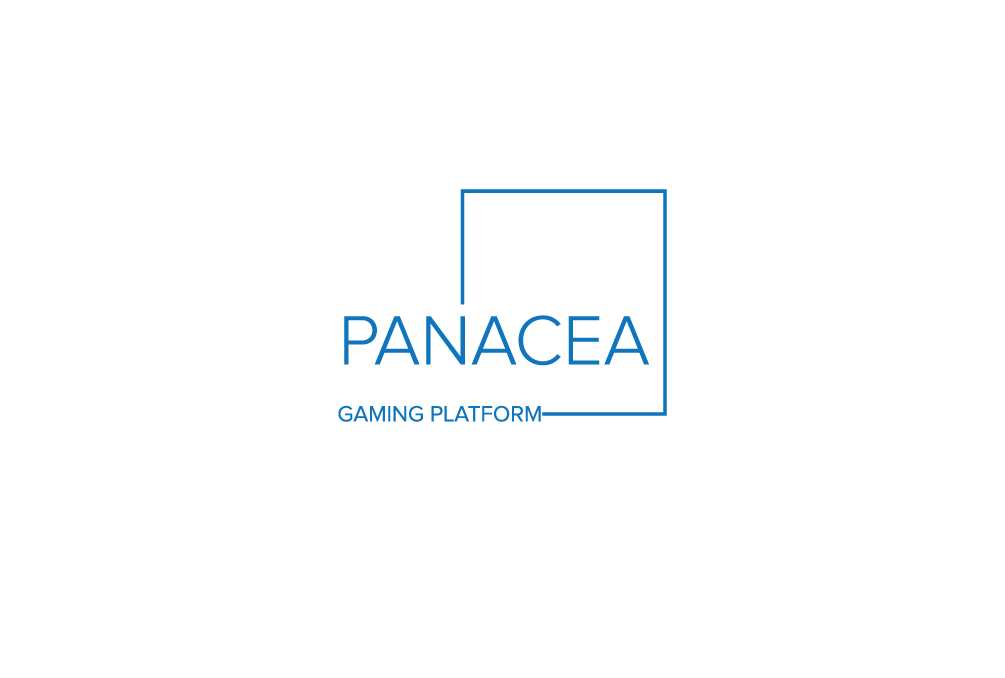 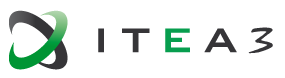 User profile, registered app
Registered App
Click change to detail screen
Go to “Manager”
App List
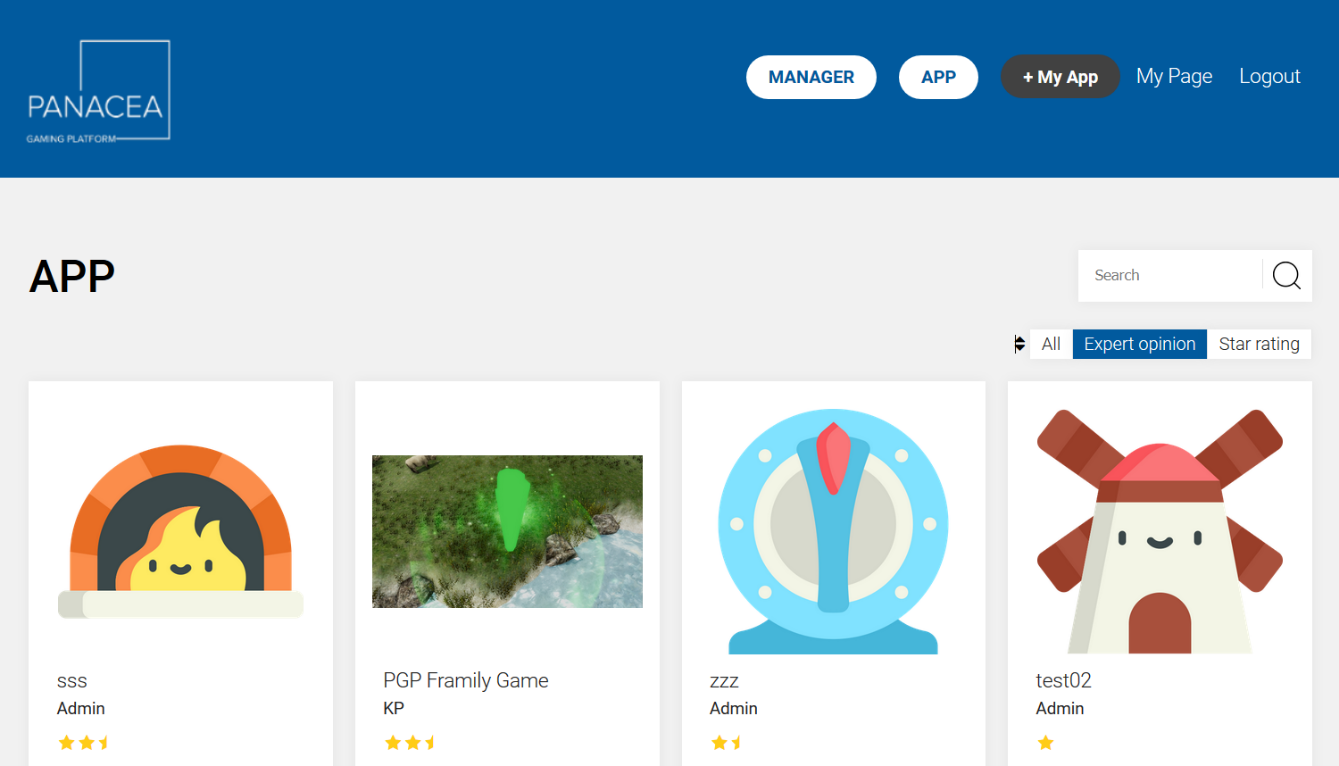 keyword search
Filter
7
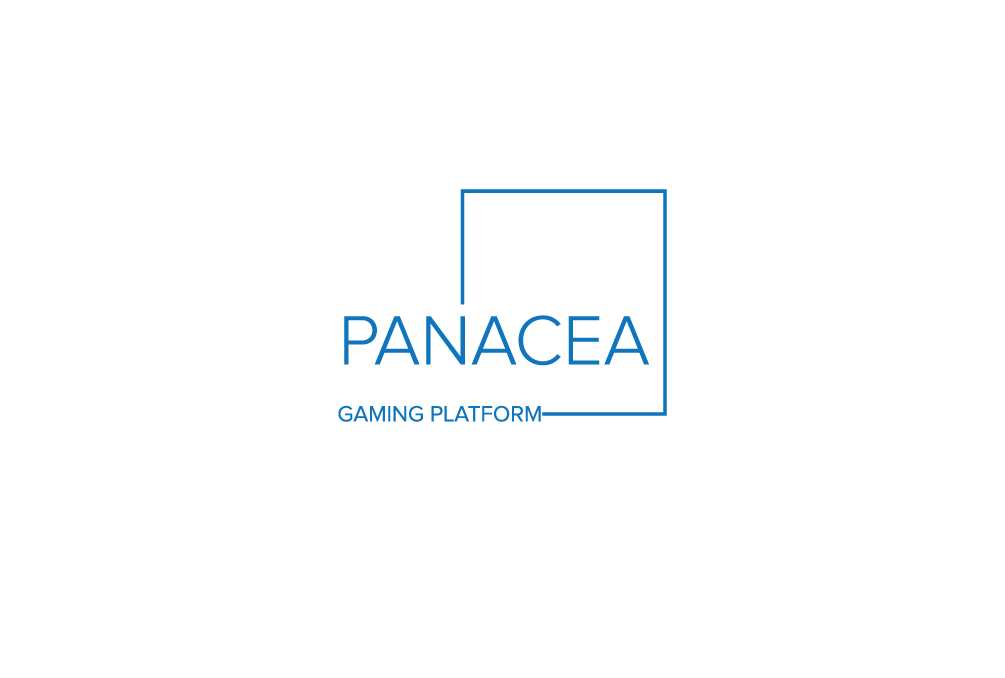 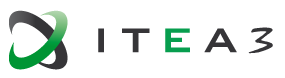 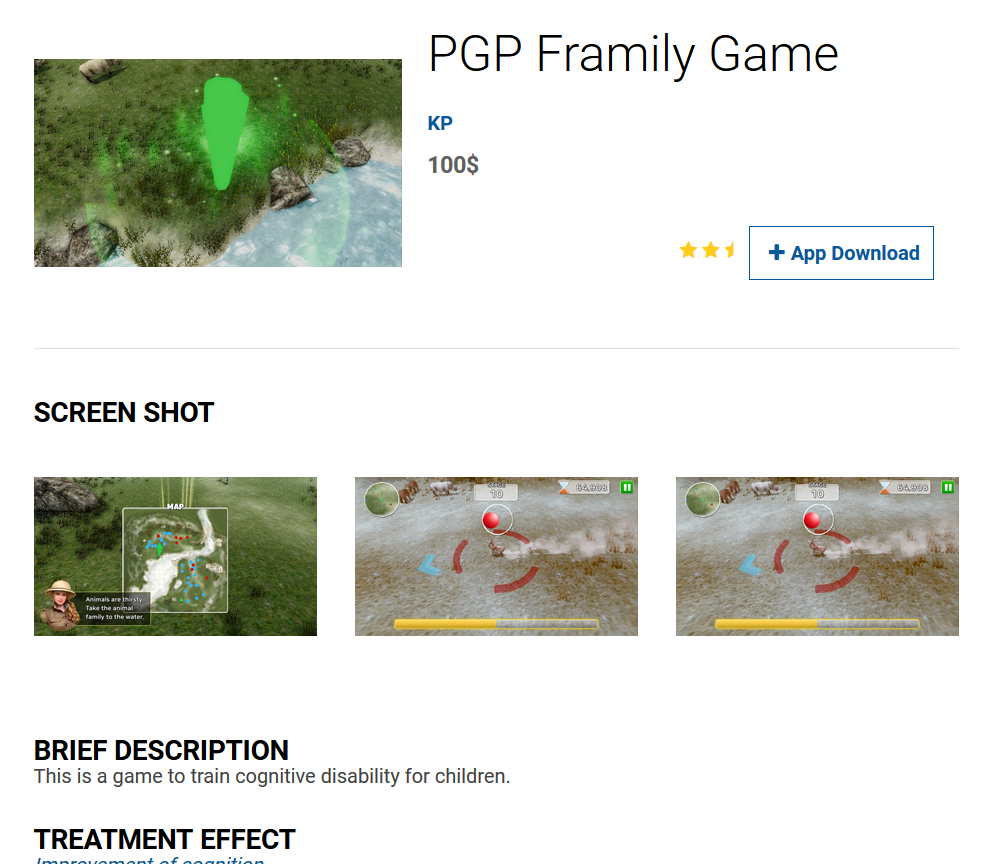 App Detail 1
Overall OWL Score by TERCA model
Download link
Captured screens
OWL Score by TERCA model
Input items
8
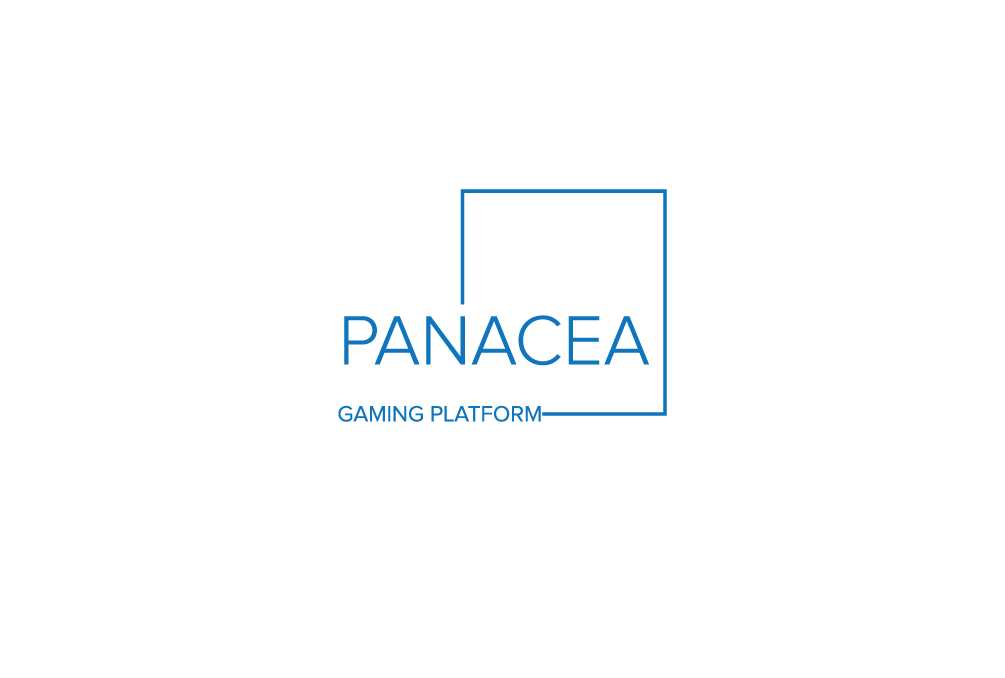 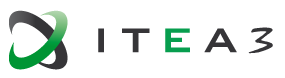 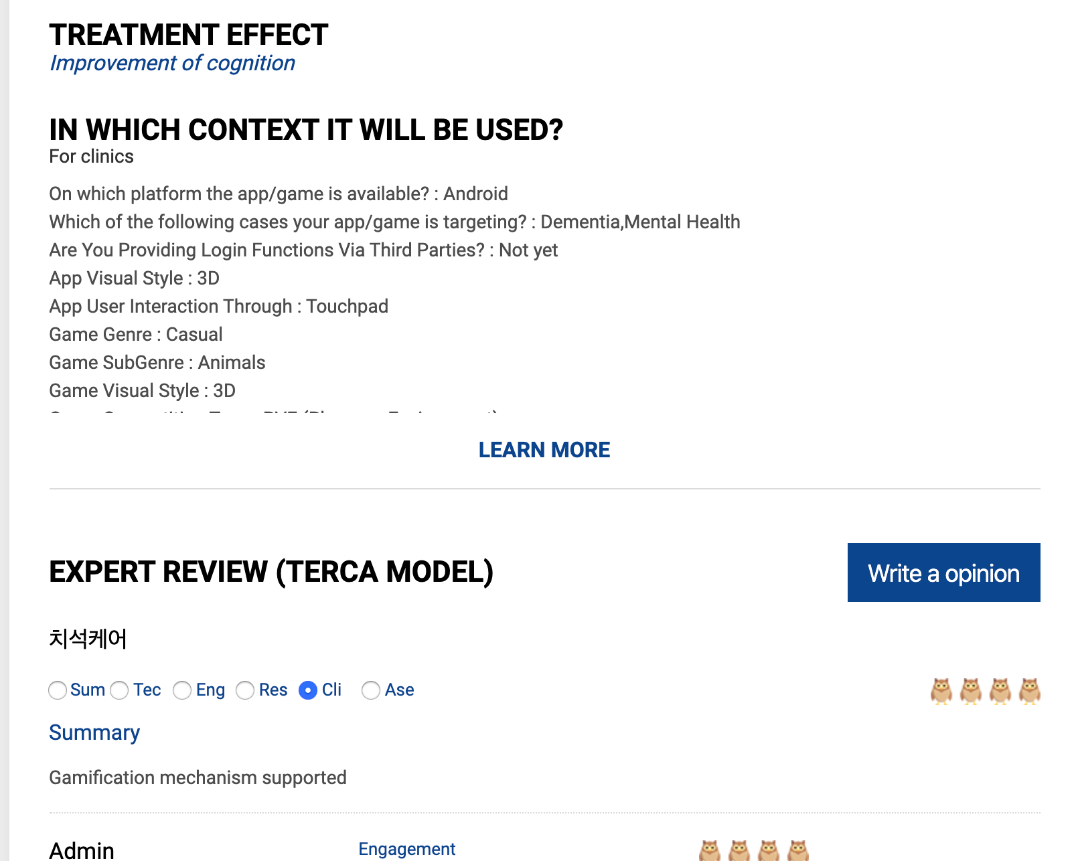 App Detail 2
Detail of App
Write expert review if you have a permission
OWL Score by TERCA model
Expert review
(user can select each item in TERCA model)
9
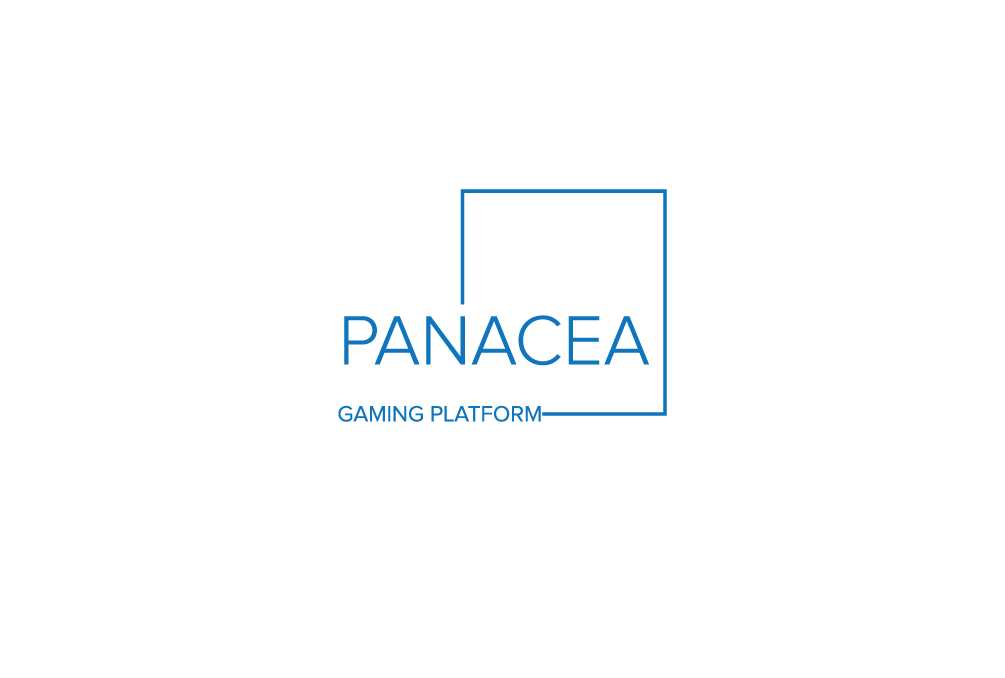 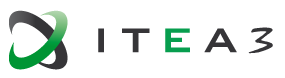 Technology, Target (patients)
Treatment
User data collection
Registration of Idea/App
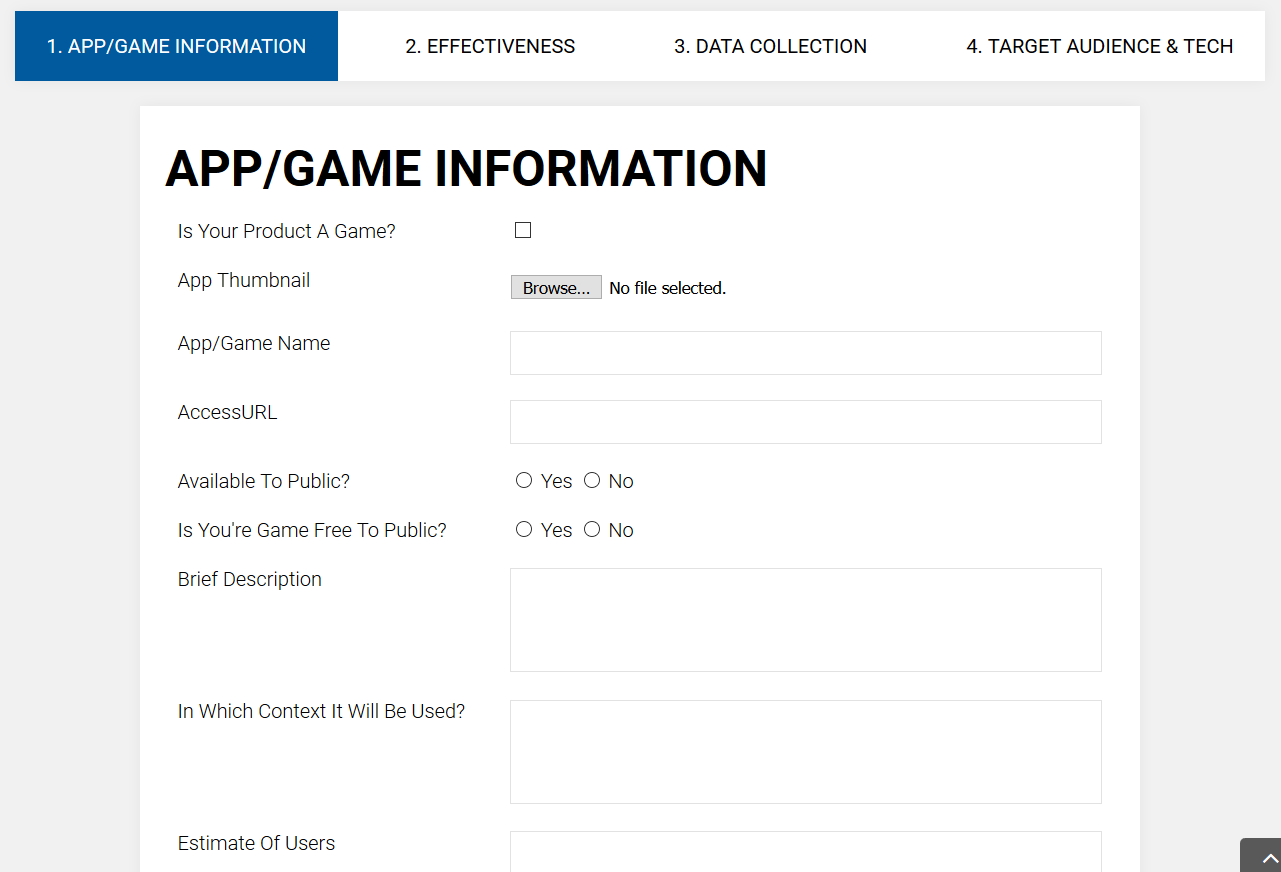 Icon, captured image
Basic information
Input items
10
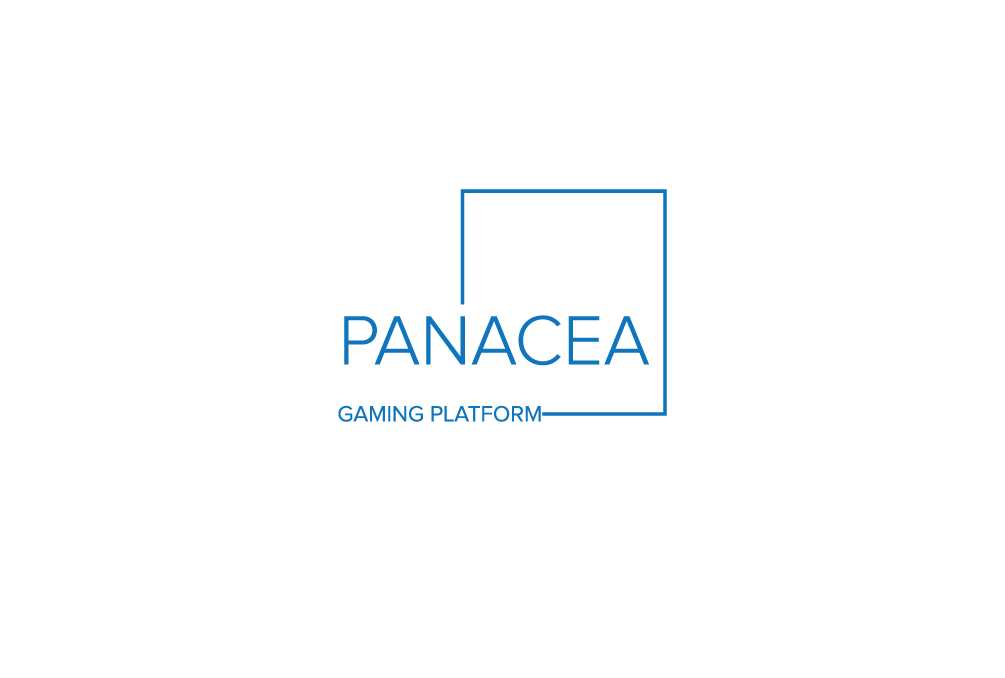 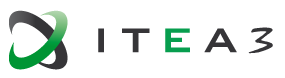 Manager
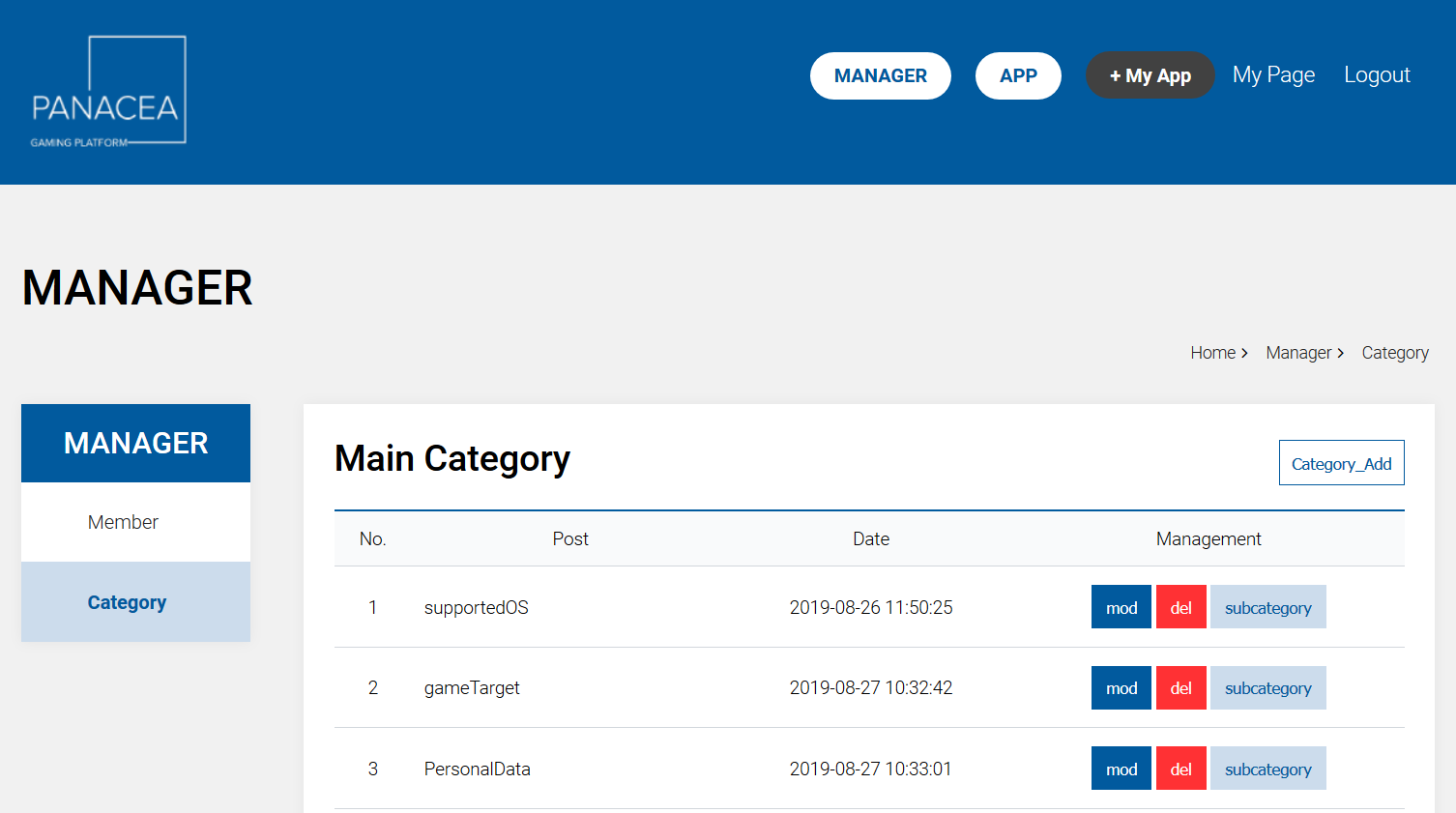 Change or add, delete input items
Menu
Change member group, permission
11
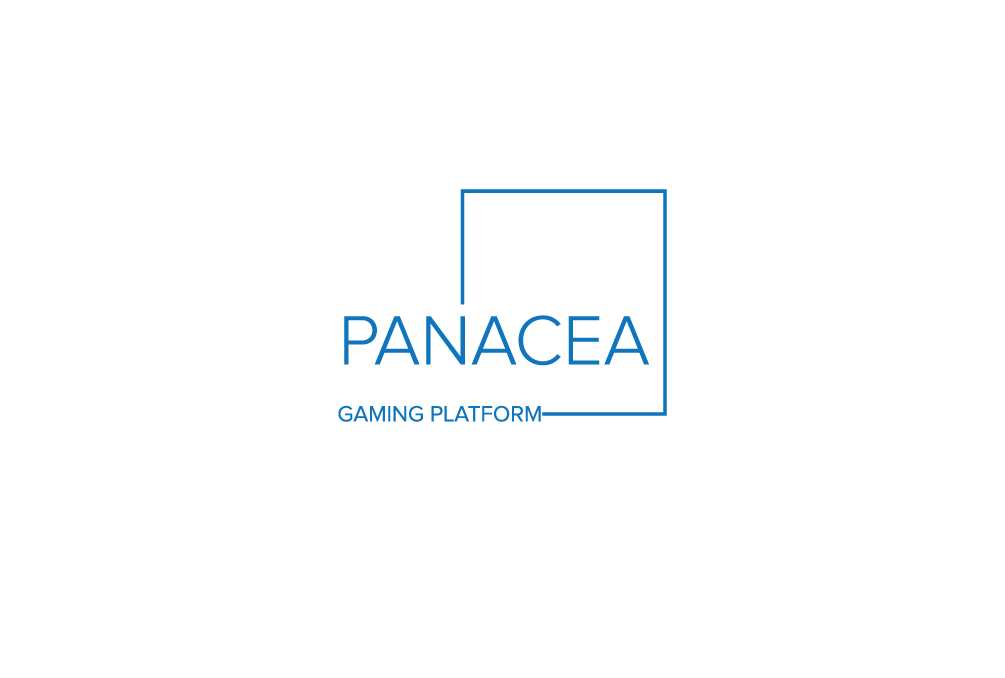 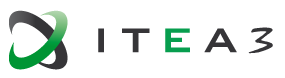 Review (TERCA Model)
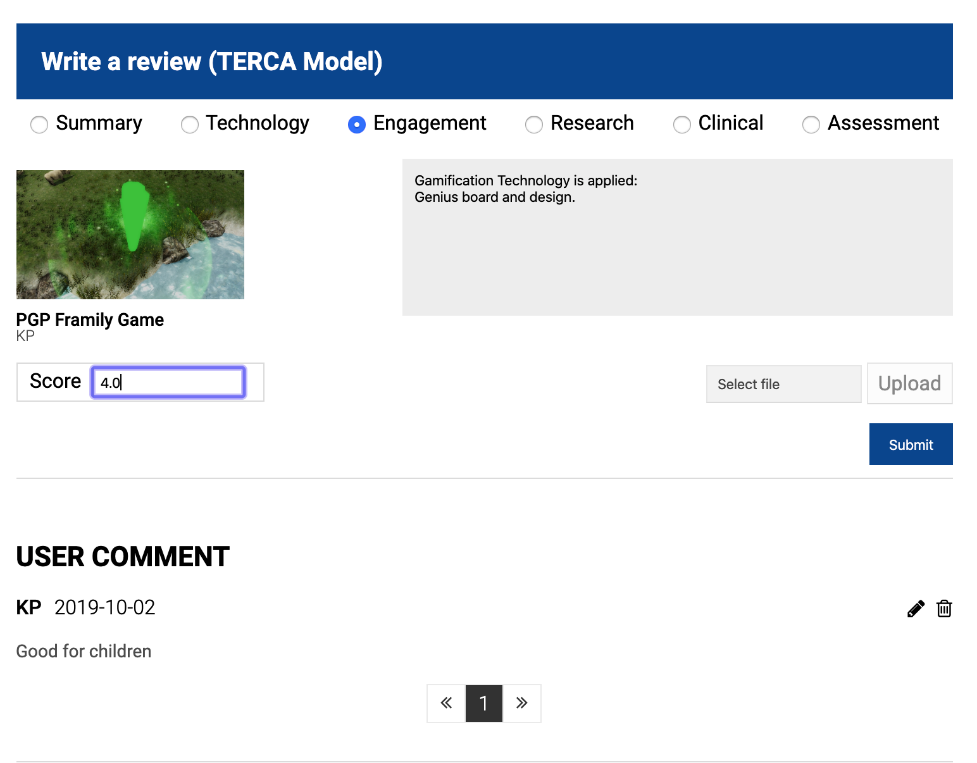 Executive summary
TERCA review
Technology
Engagement
Research
Clinical
Assessment
OWL Score of each TERCA model
OWL Score by TERCA model
12